Муниципальное дошкольное образовательное учреждение«Детский сад комбинированного вида № 61»
Развлечение в старших группах «Правила дорожные – знать каждому положено!»

Место проведения:  автодром.
Количество участников: 29 детей, воспитатели.
Городская акция «Безопасная дорога»
Цель: формировать у детей дошкольного возраста навыков безопасного поведения на  улицах, дорогах города в транспорте.
Задачи: 
- закрепить правила безопасного поведения  через игровые ситуации;
-учить детей применять полученную информацию в практической деятельности;
воспитывать культуру поведения на улице и в транспорте.
Краткосрочный проект«Азбука дорожного движения»старшая группа «Б»
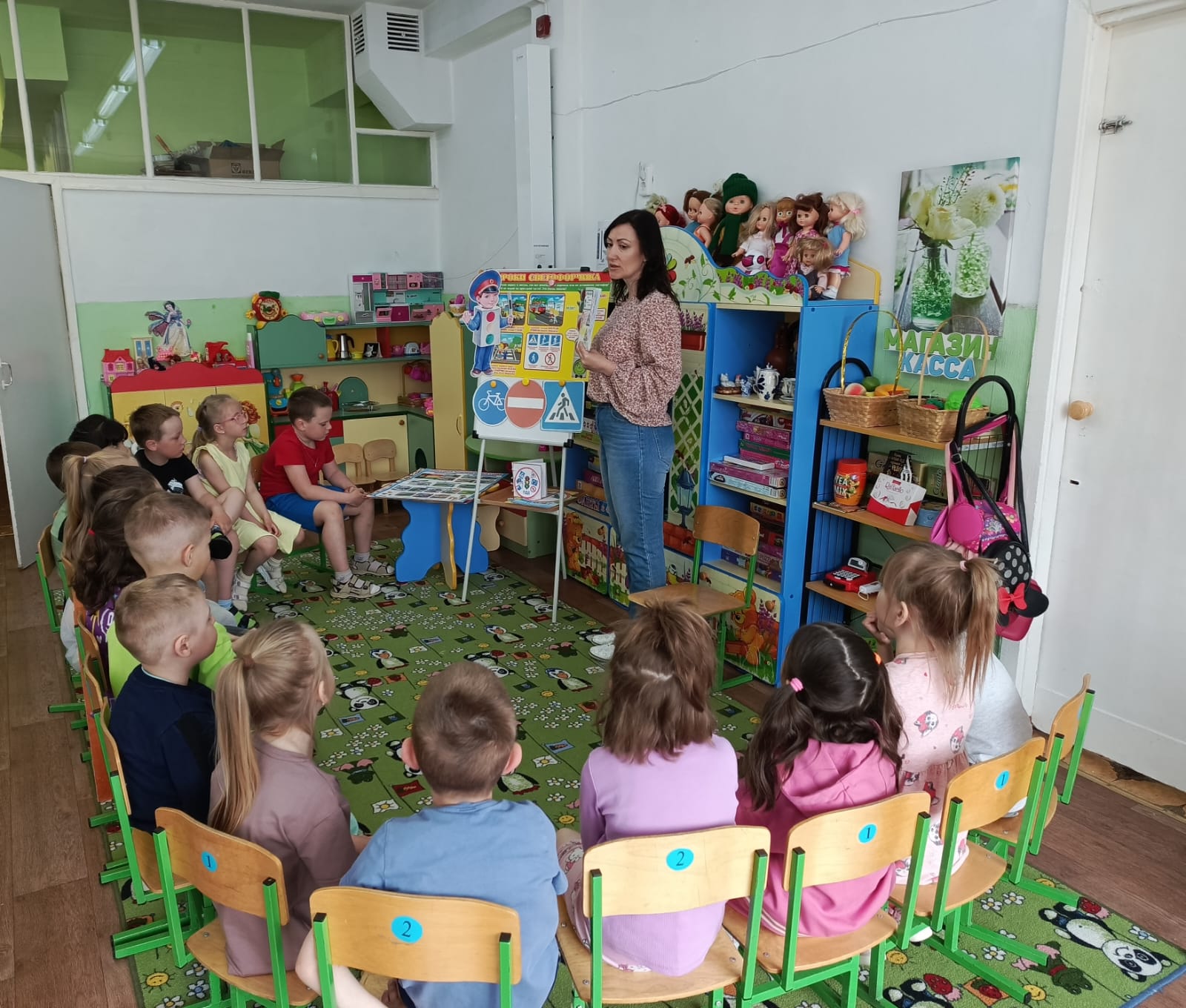 В играх закрепляем полученные знания
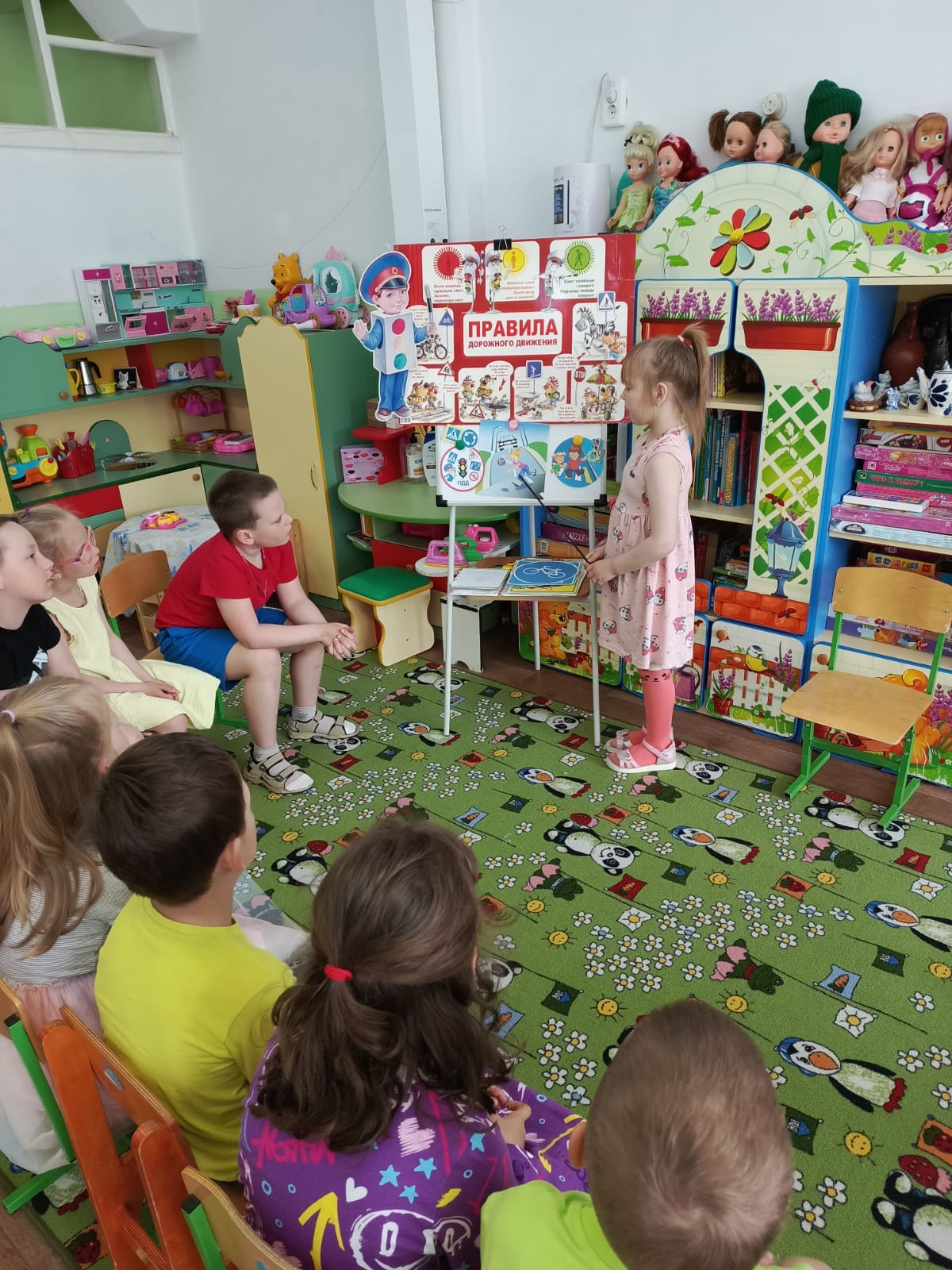 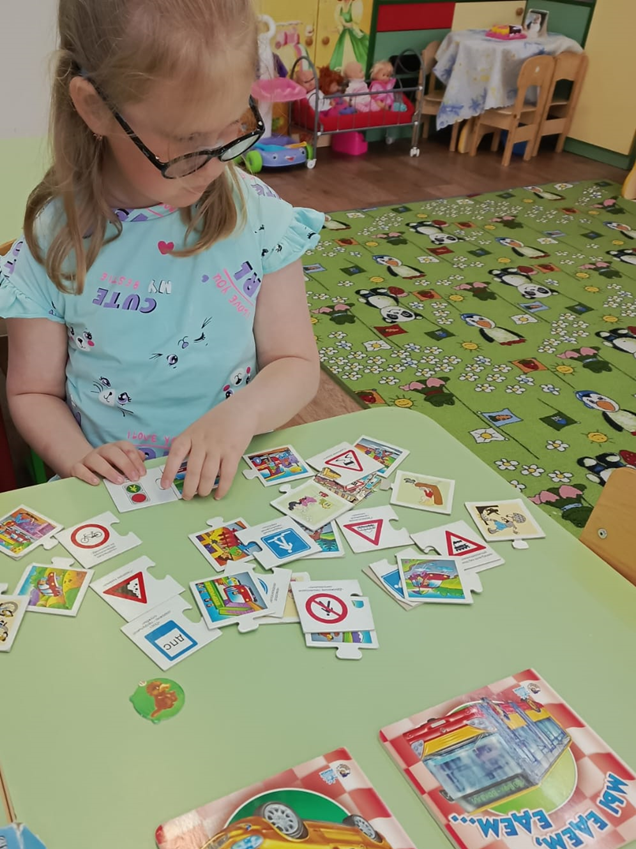 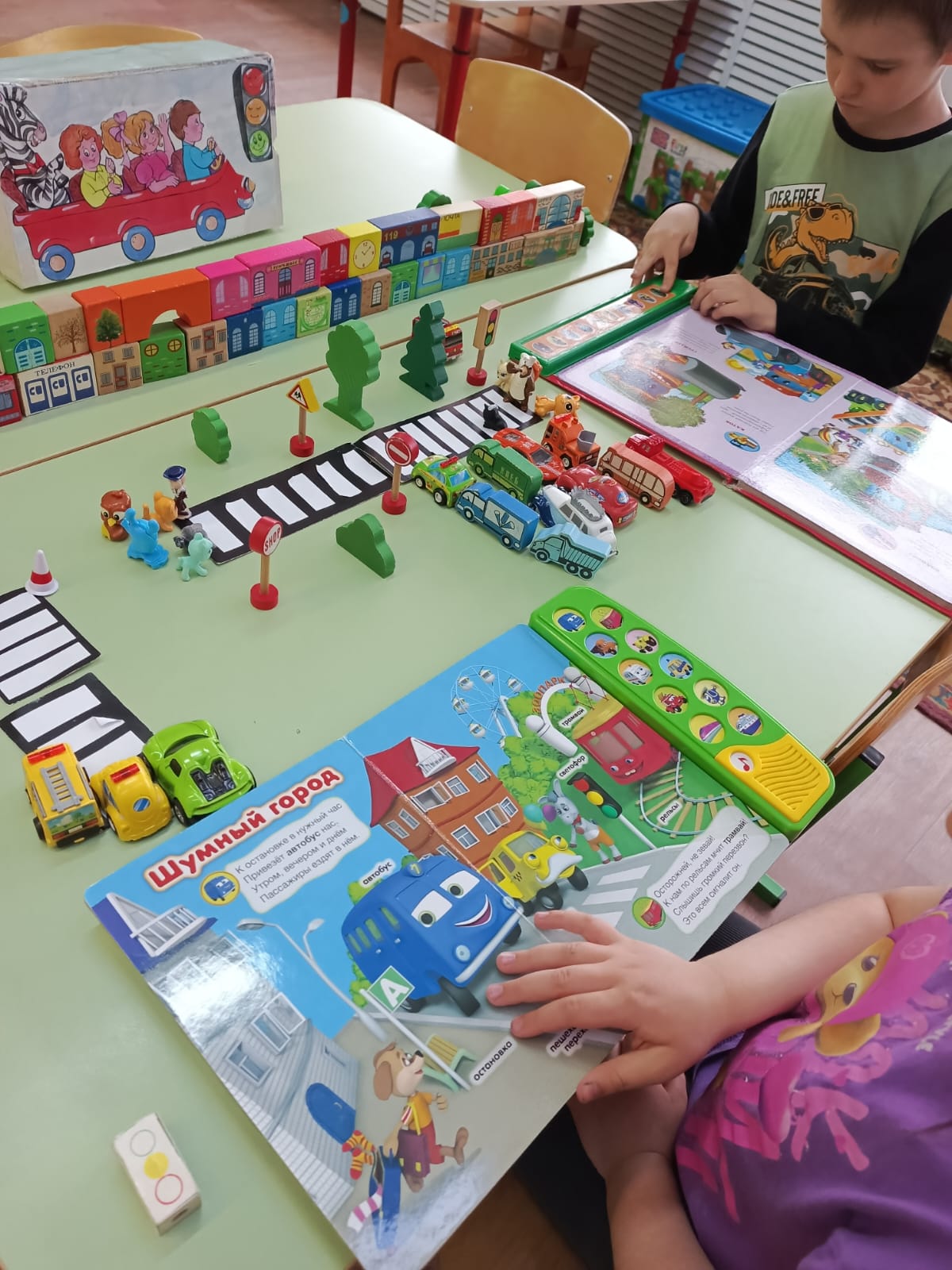 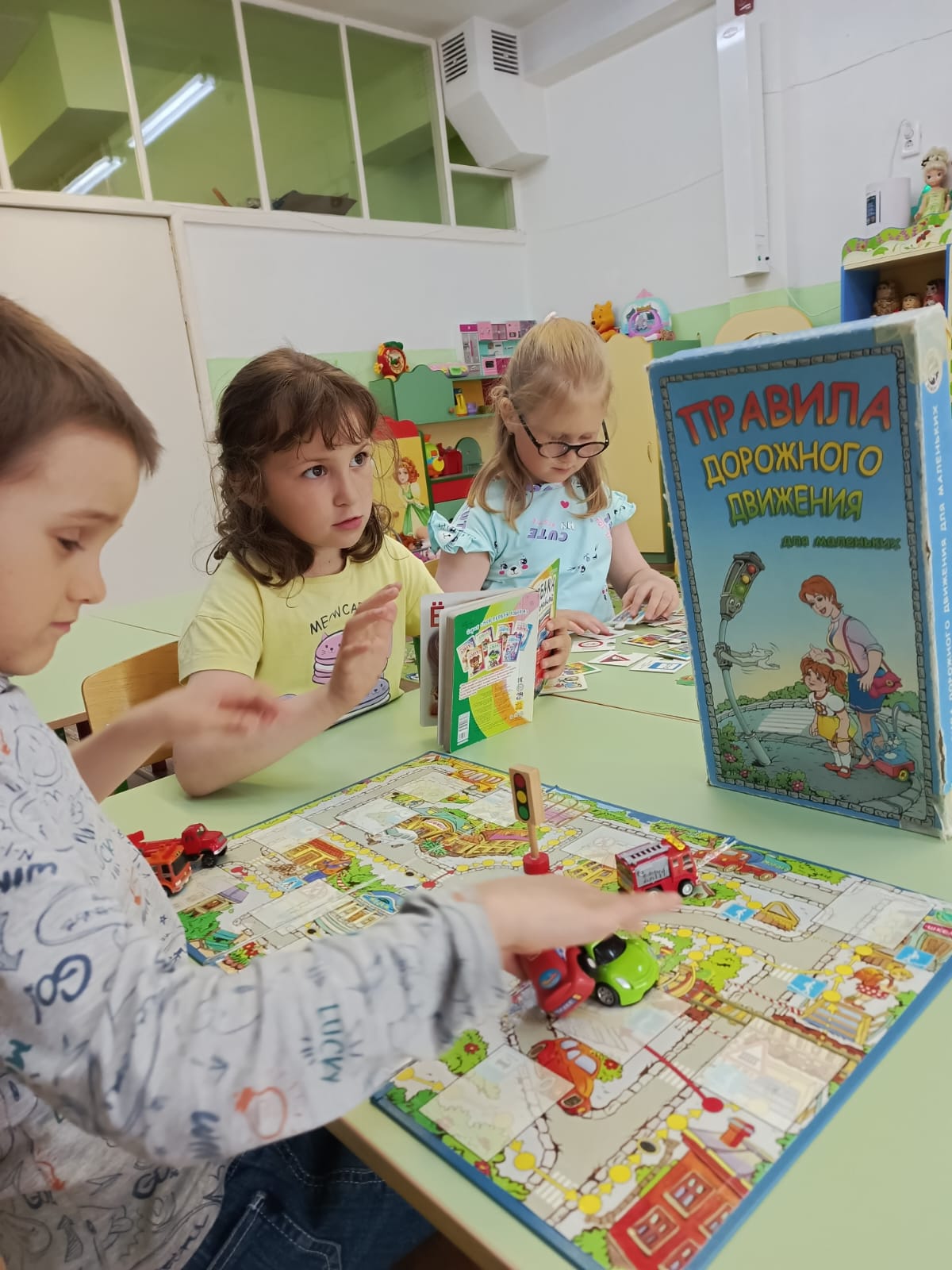 Экскурсия к перекрестку
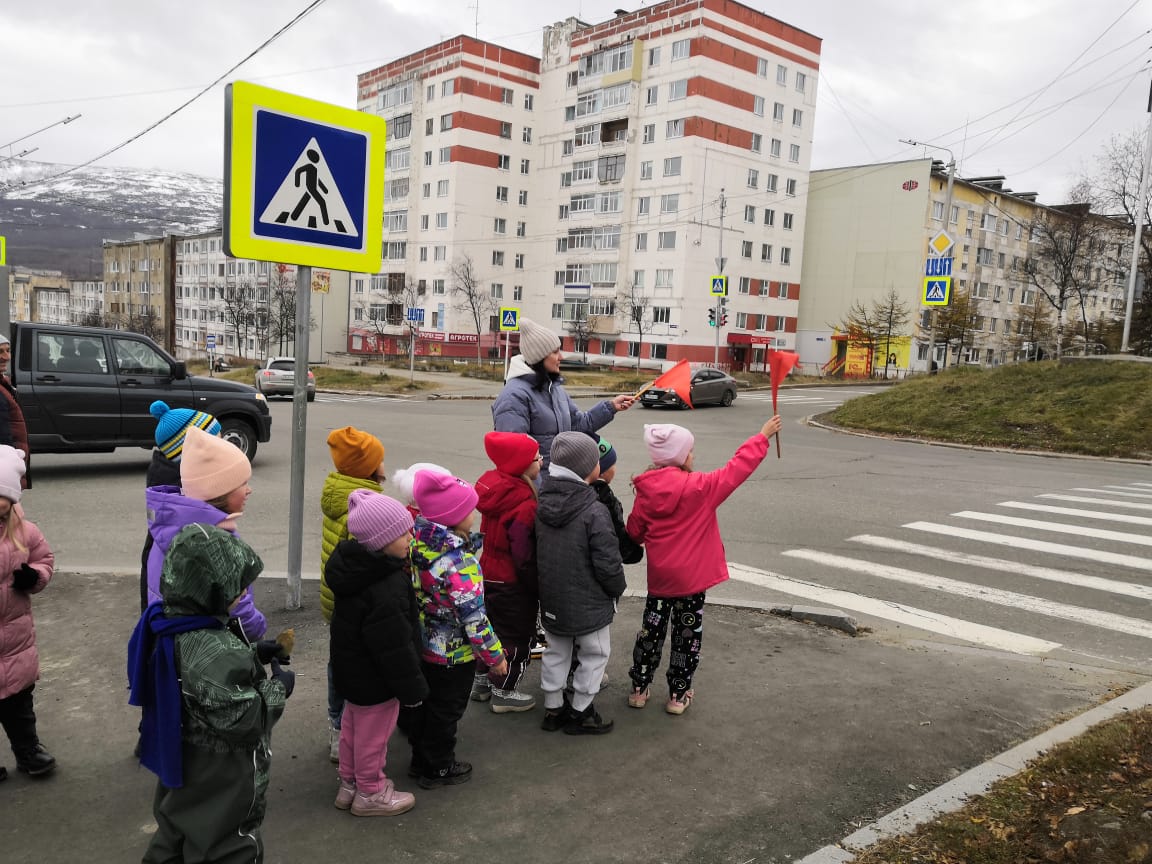 Участие воспитанников в творческих конкурсах по правилам дорожного движения
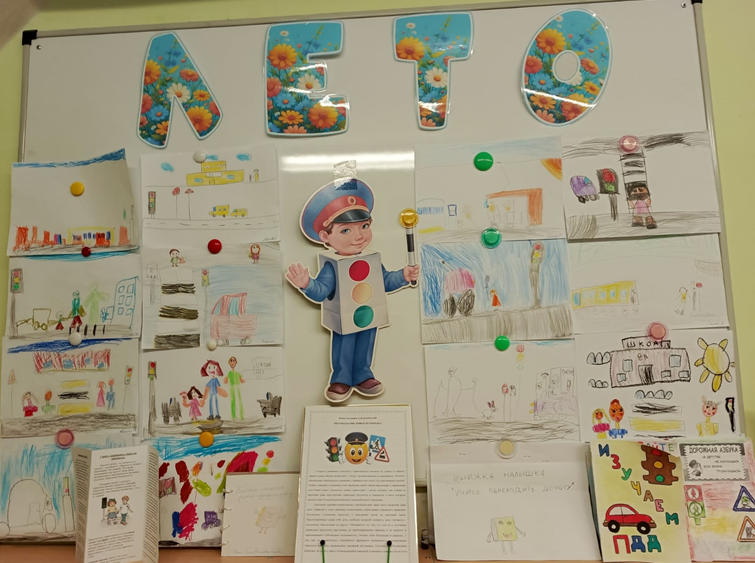 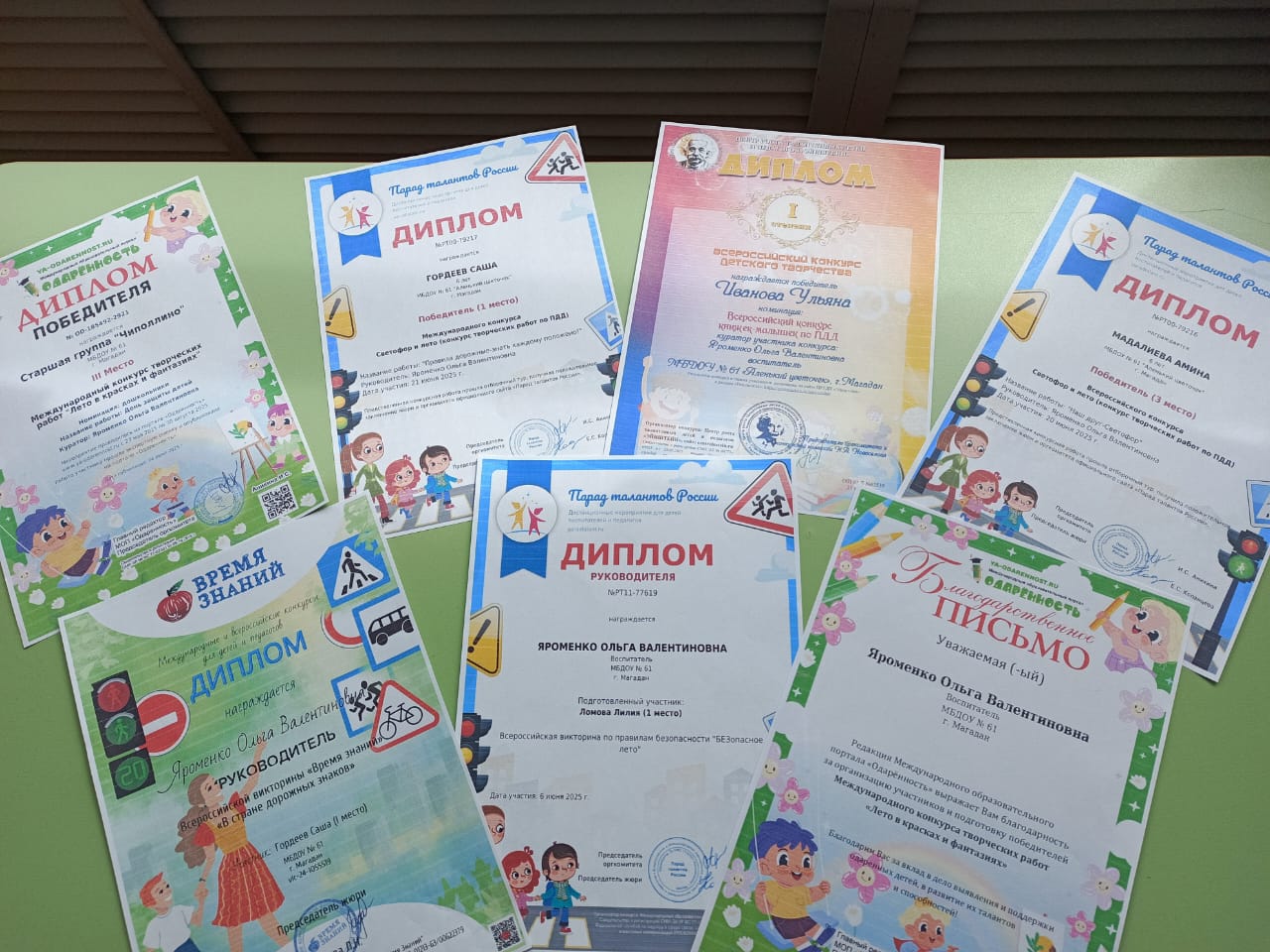 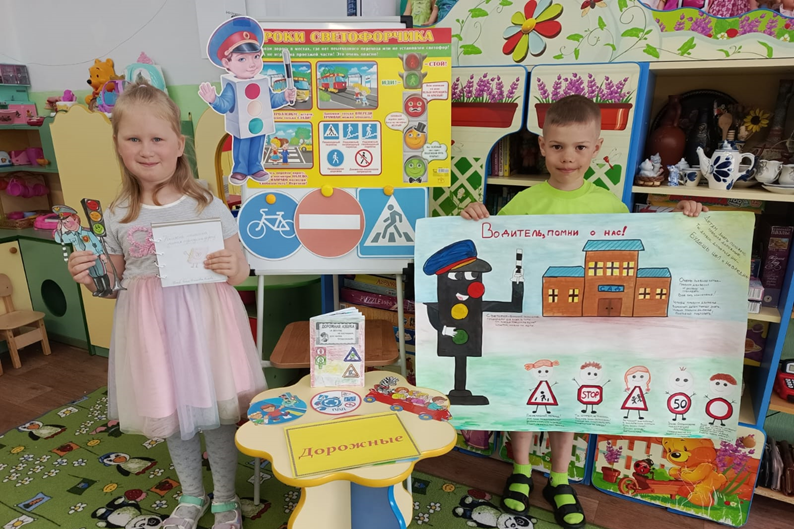 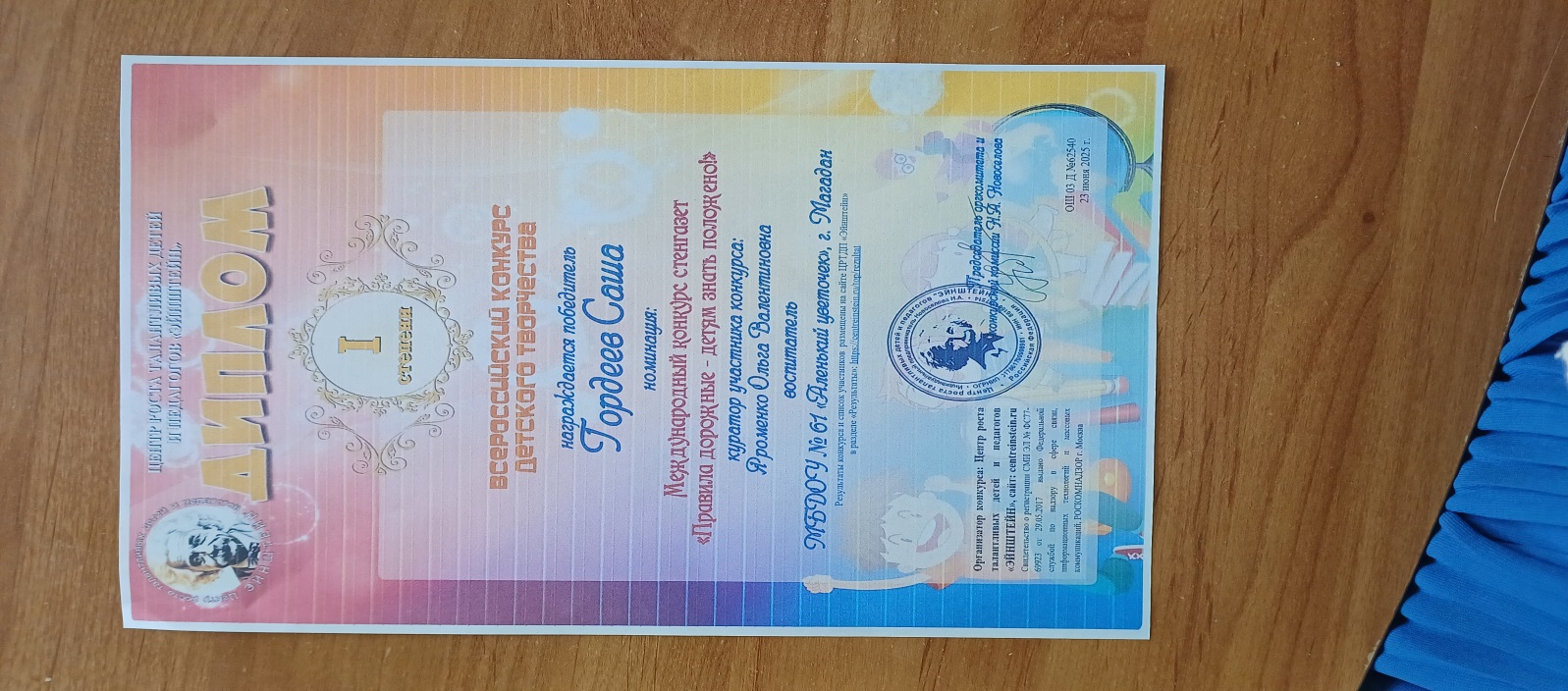 Старшая группа «А»краткосрочный проект
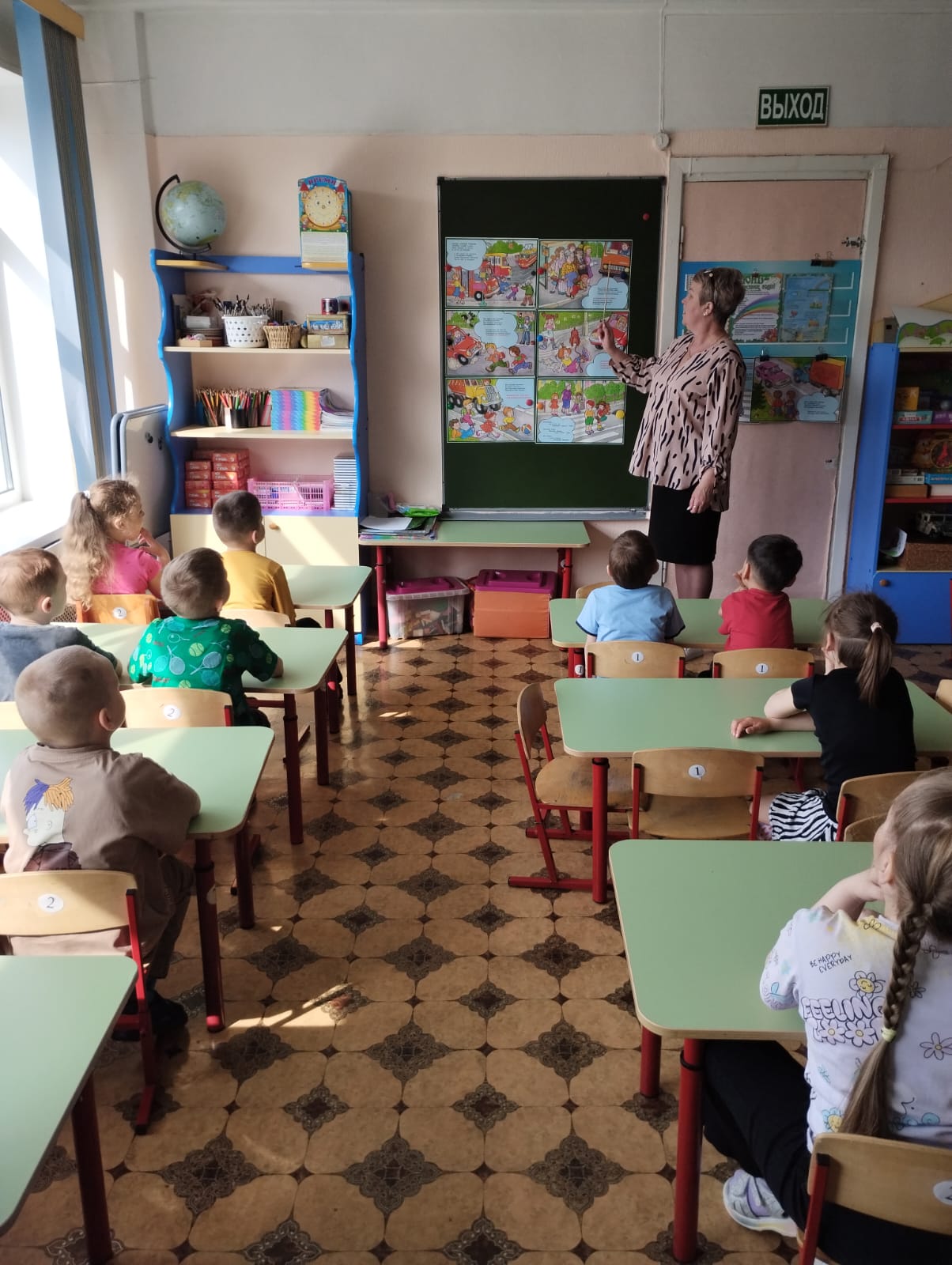 Изготавливаем листовки по правилам дорожного движения
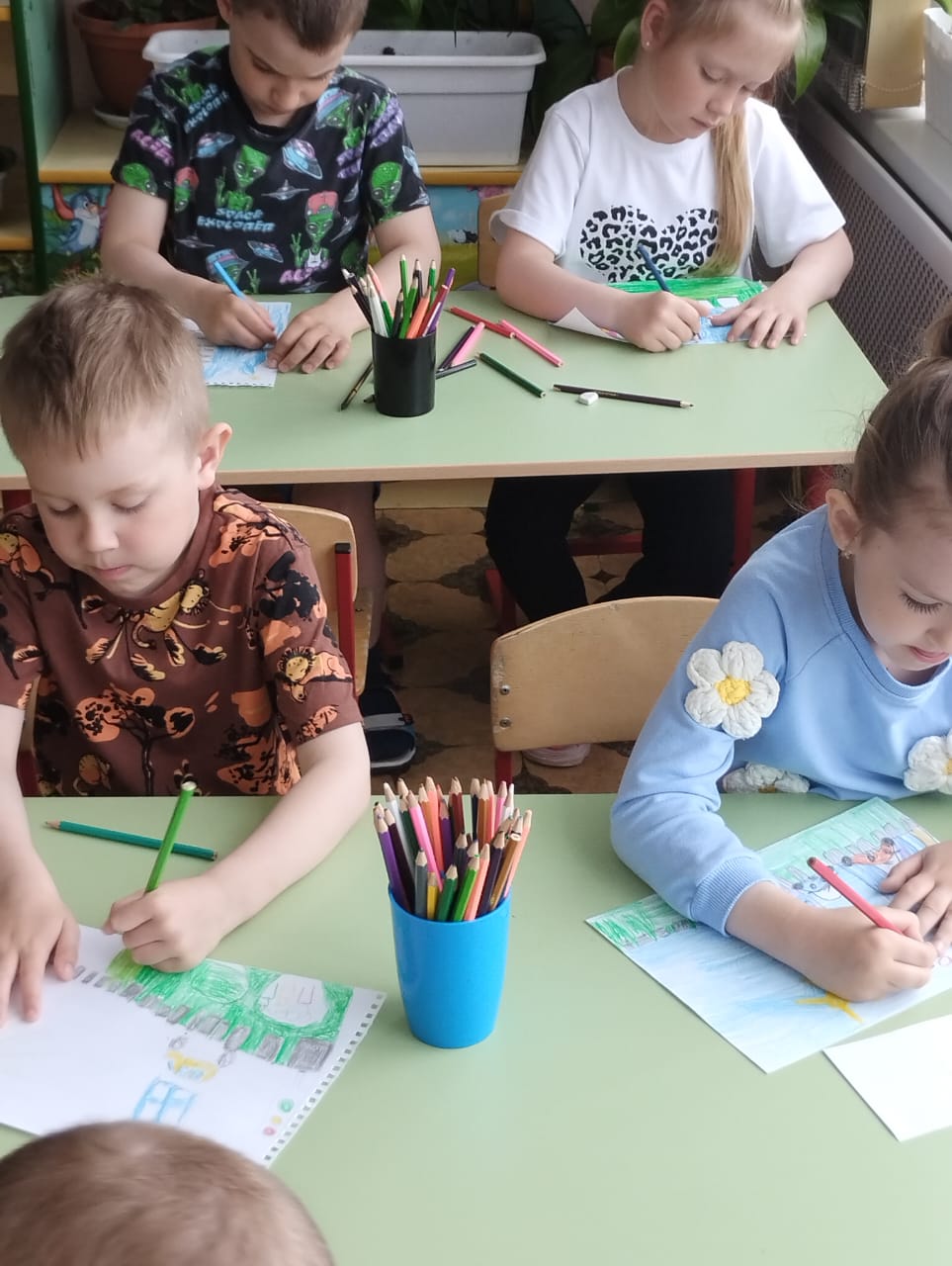 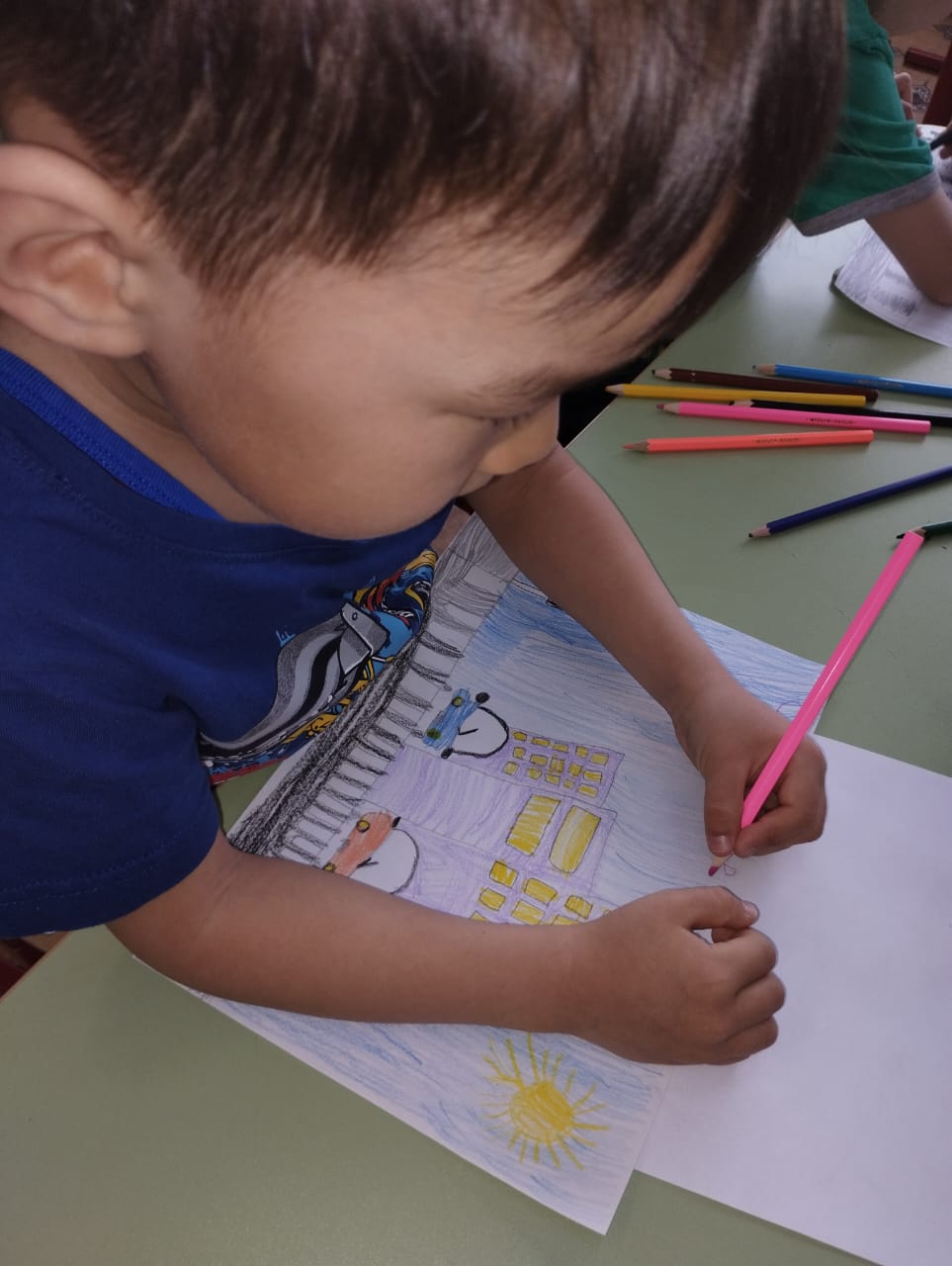 Раздаем листовки прохожим и водителям «Вместе за безопасность дорожного движения»
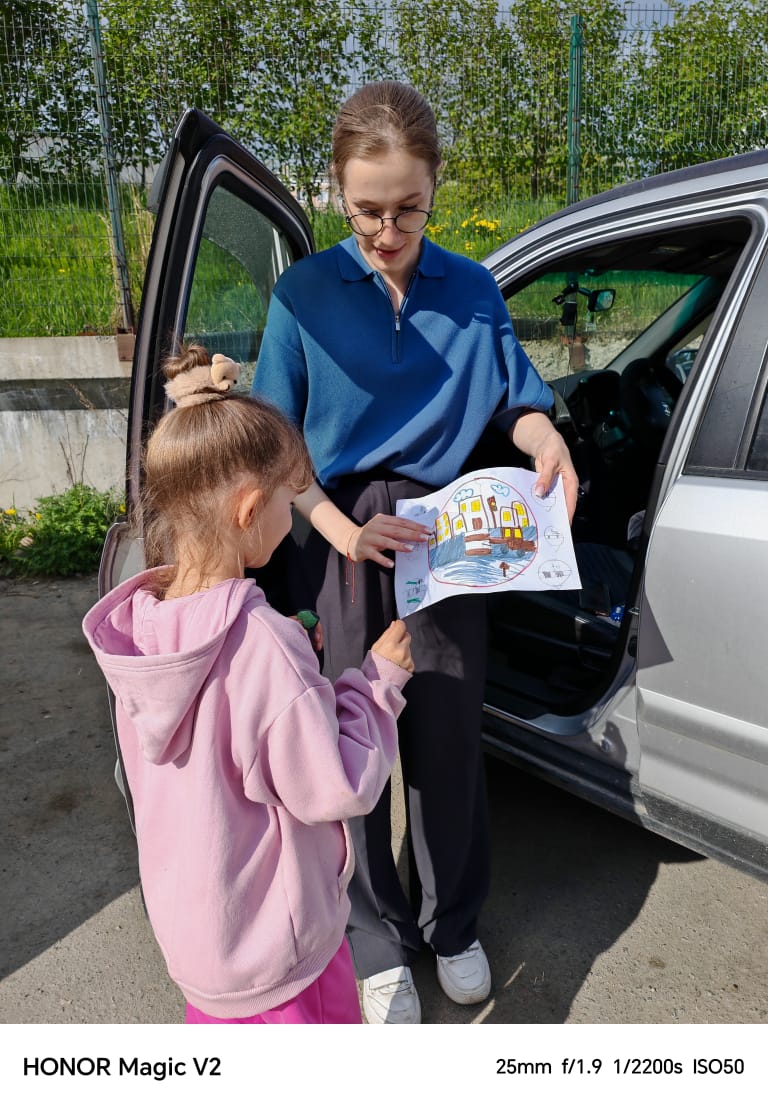 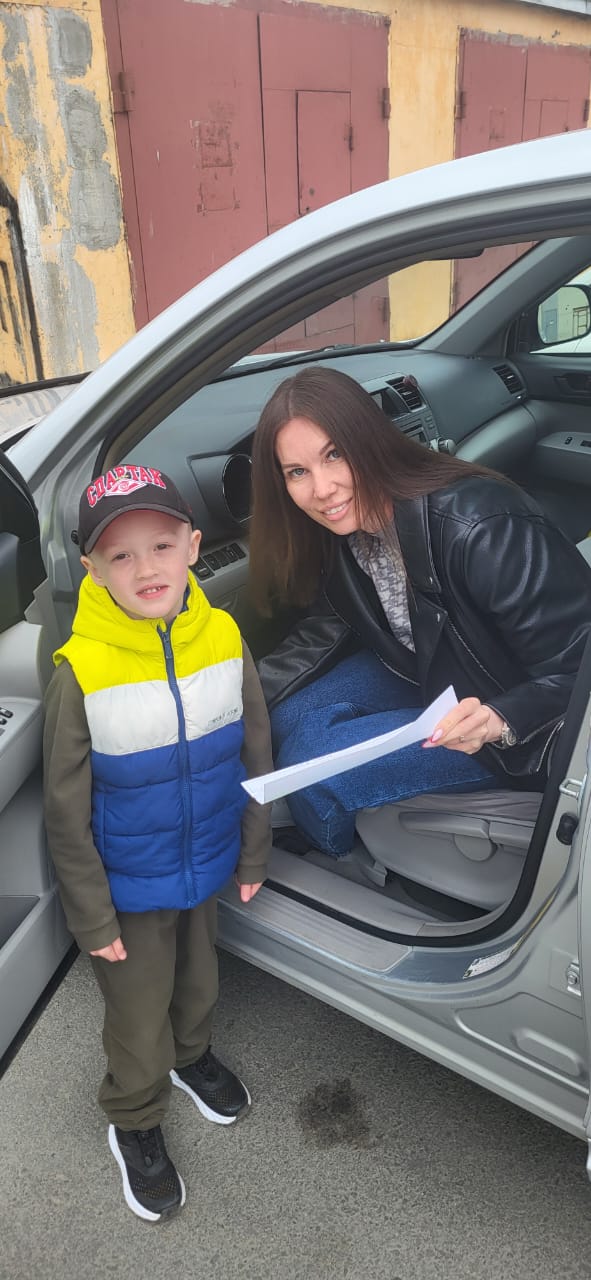 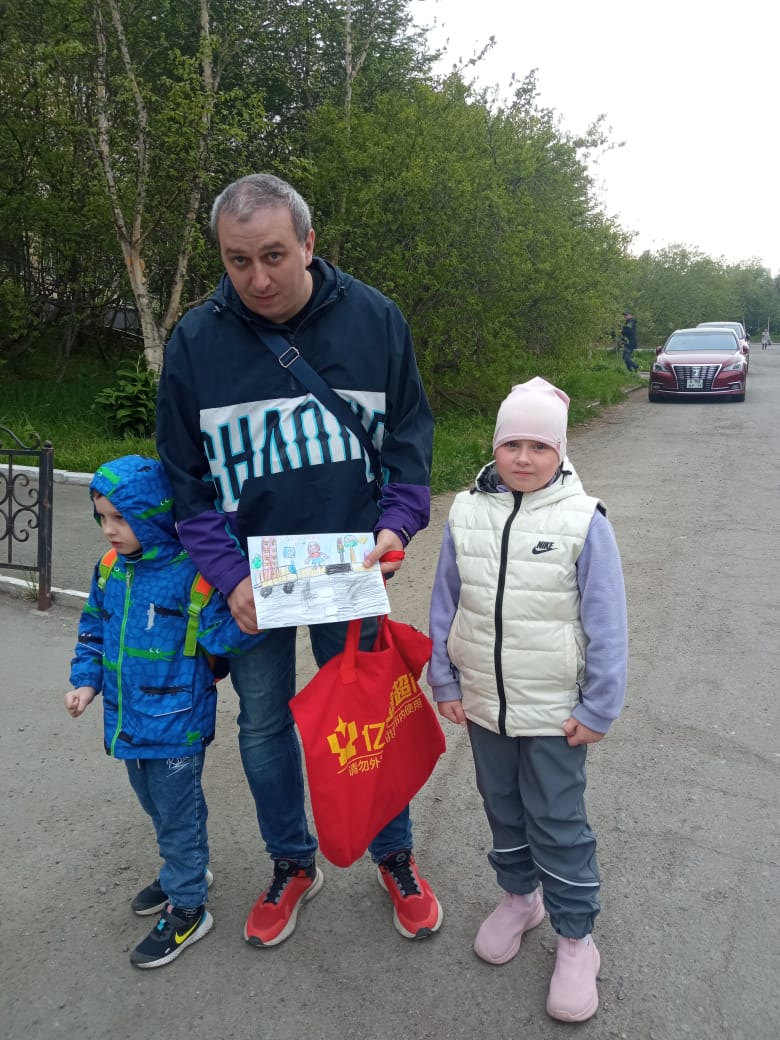 Экскурсия к перекрестку
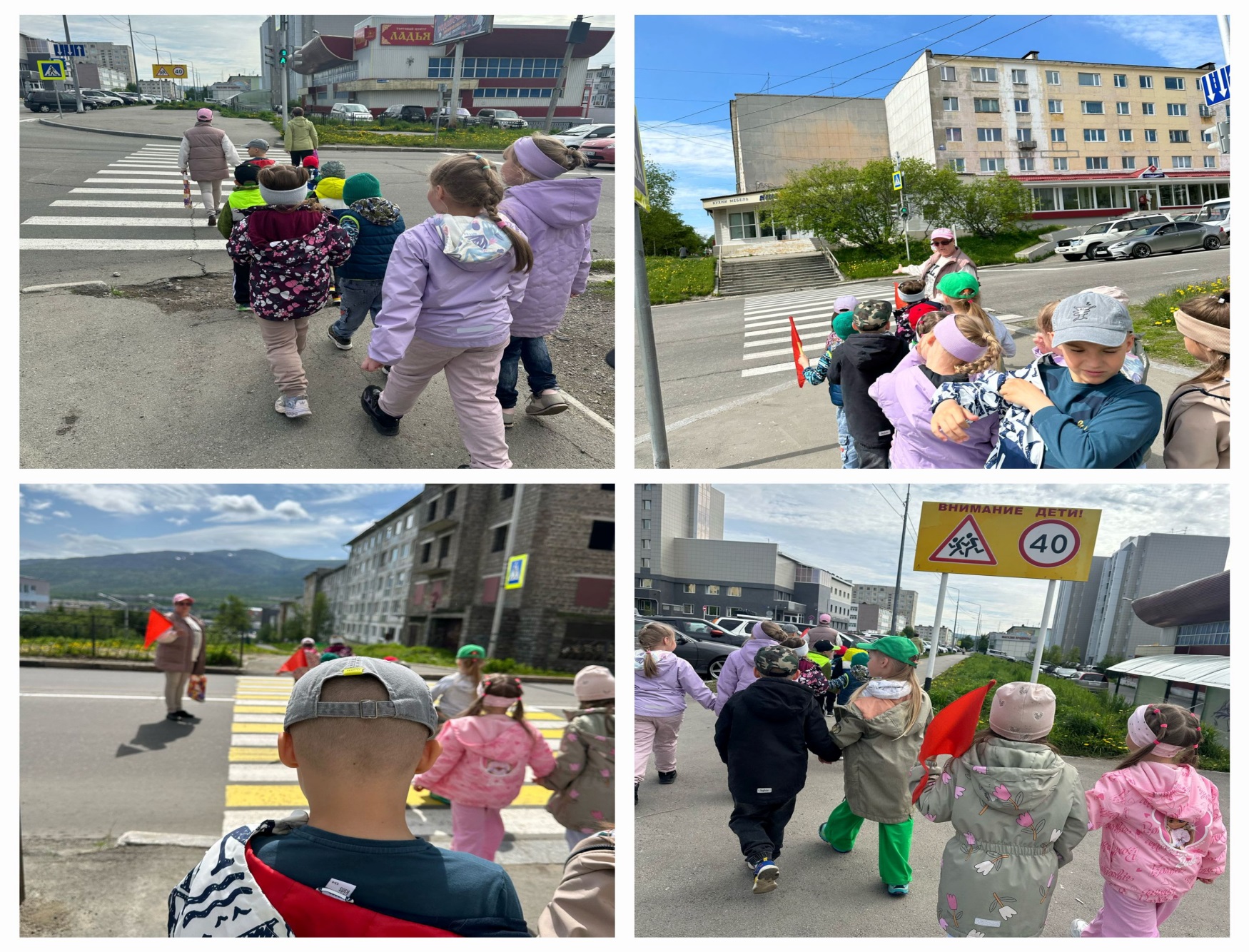 Акция «Вместе за безопасность дорожного движения»
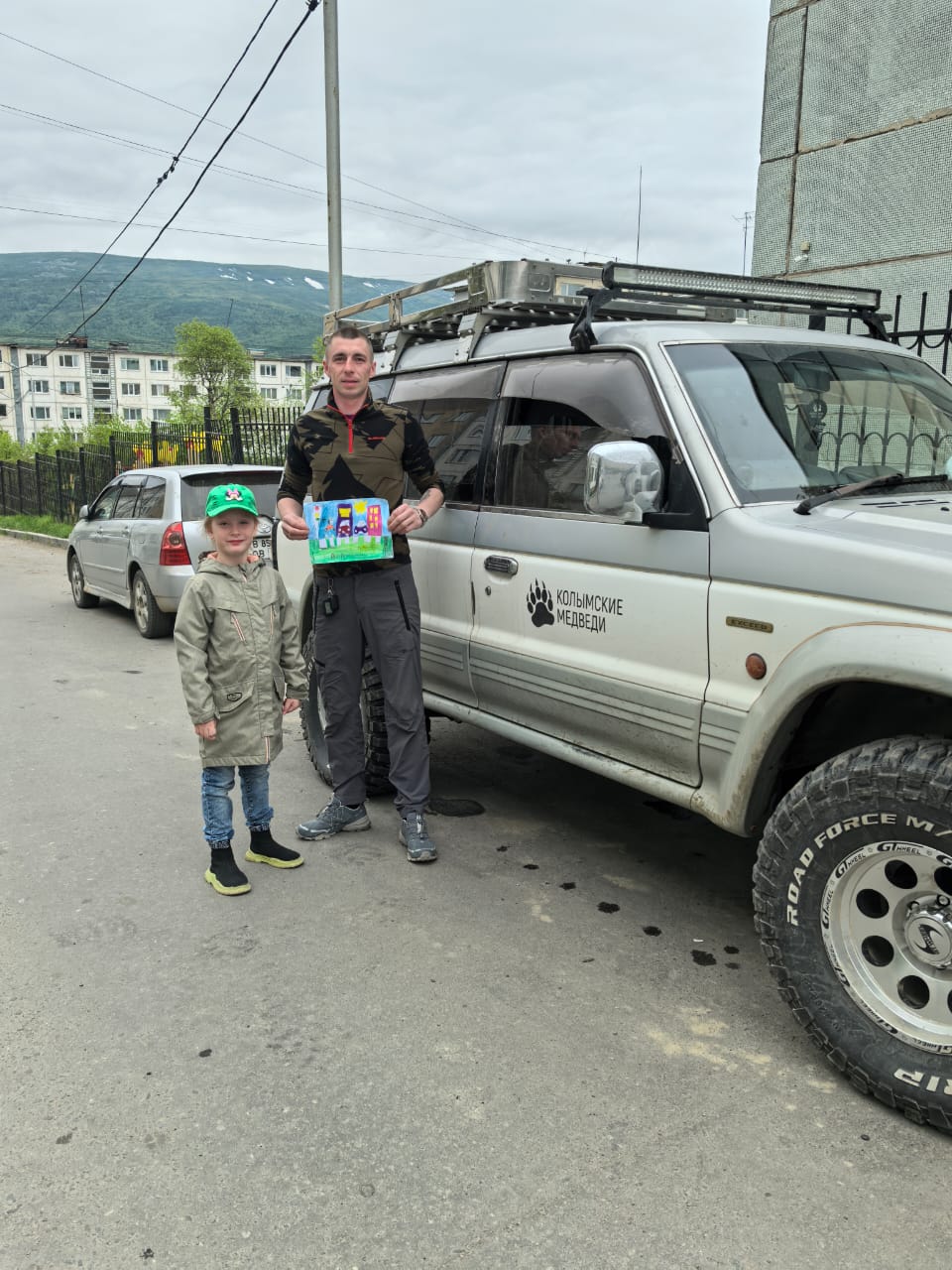 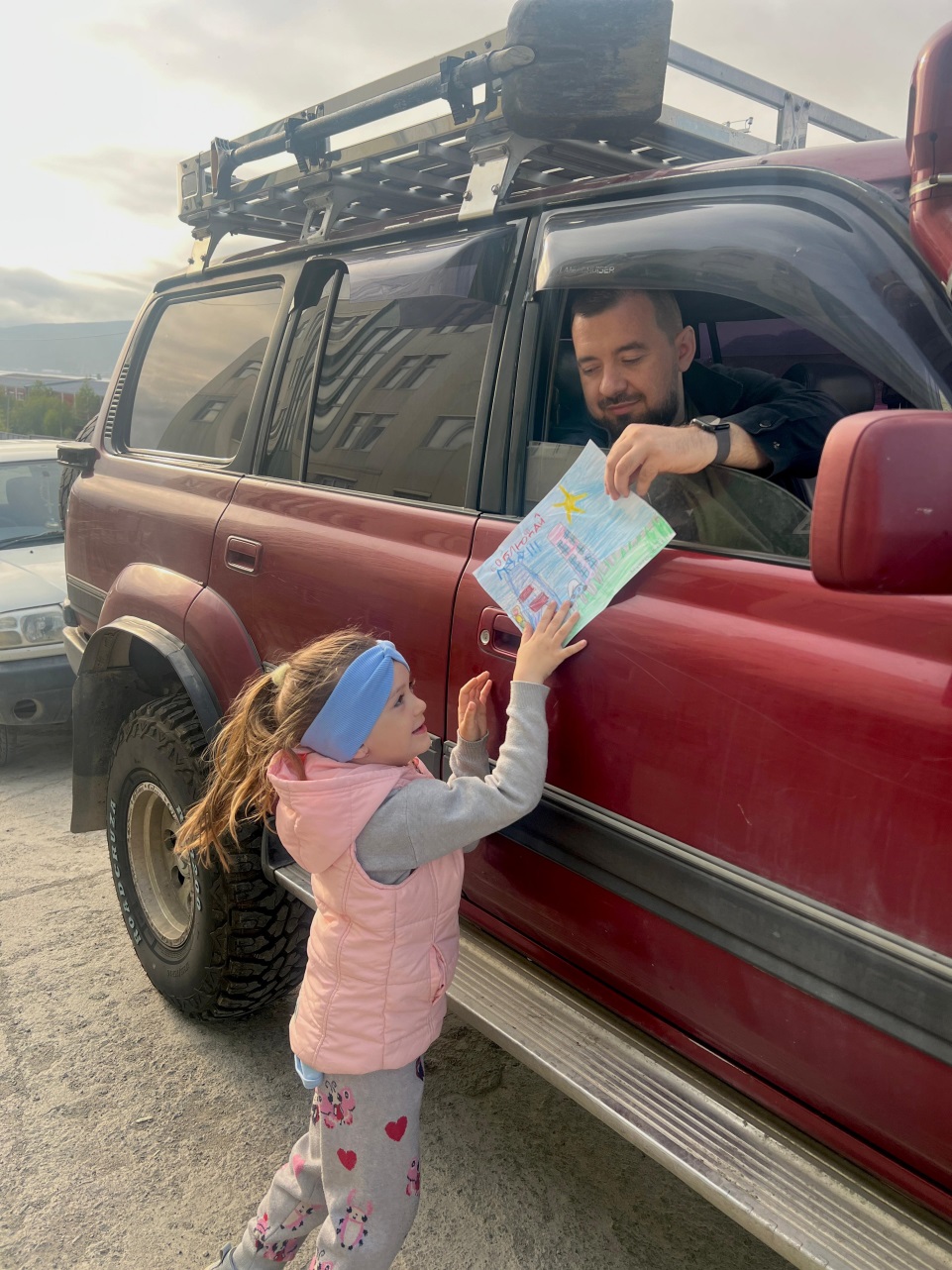 Творчество воспитанников в рамках городской акции «Безопасная дрога»
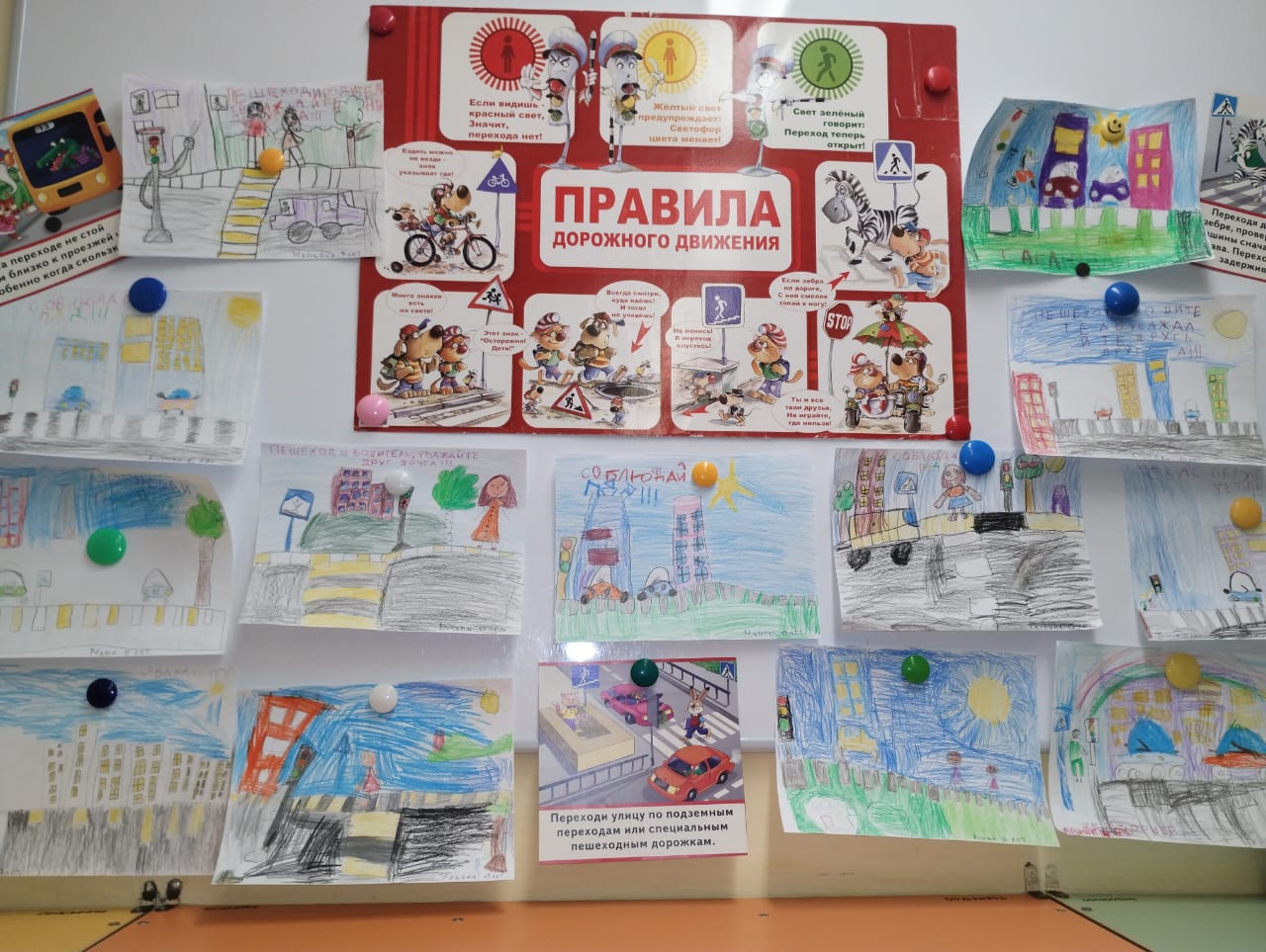 Совместное мероприятие старших групп «Страна дорожных знаков»
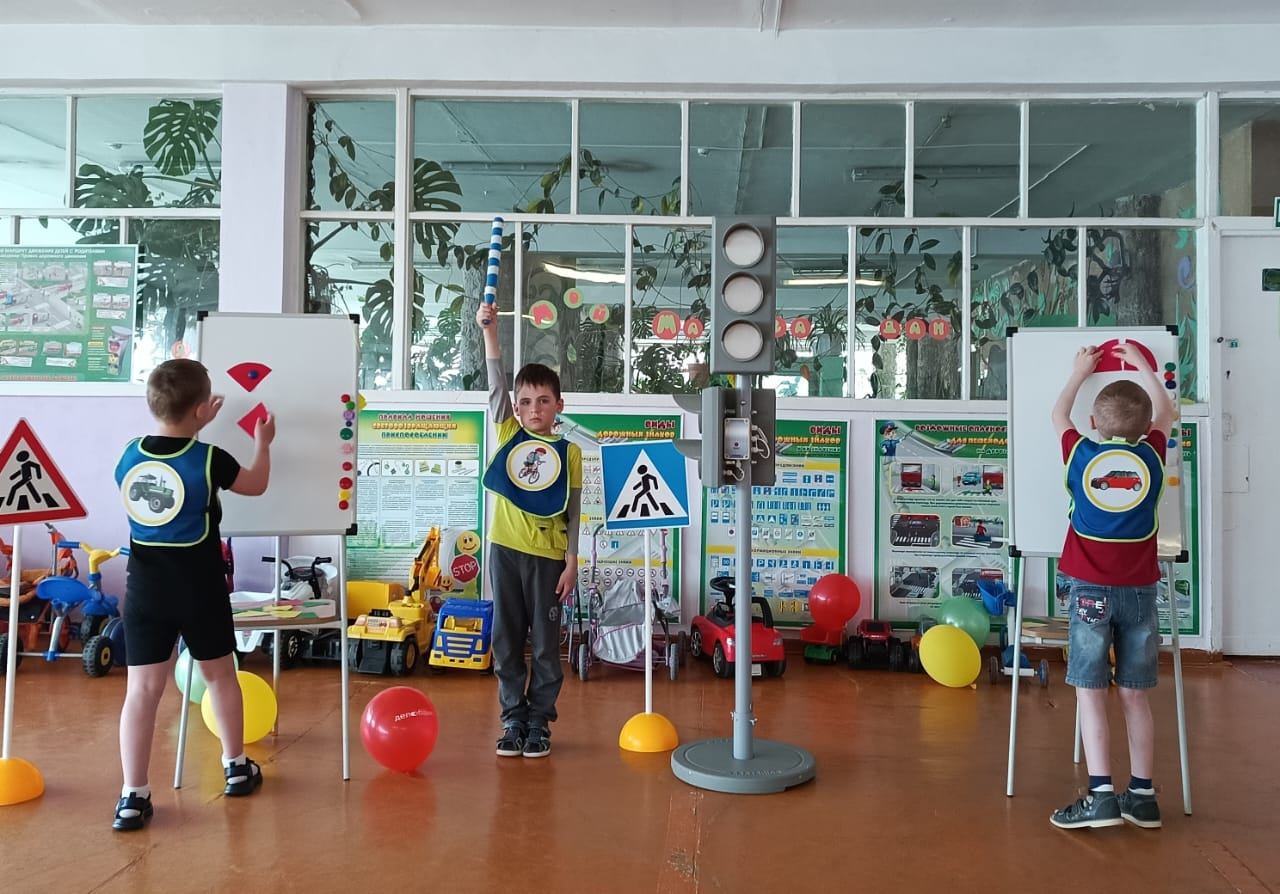 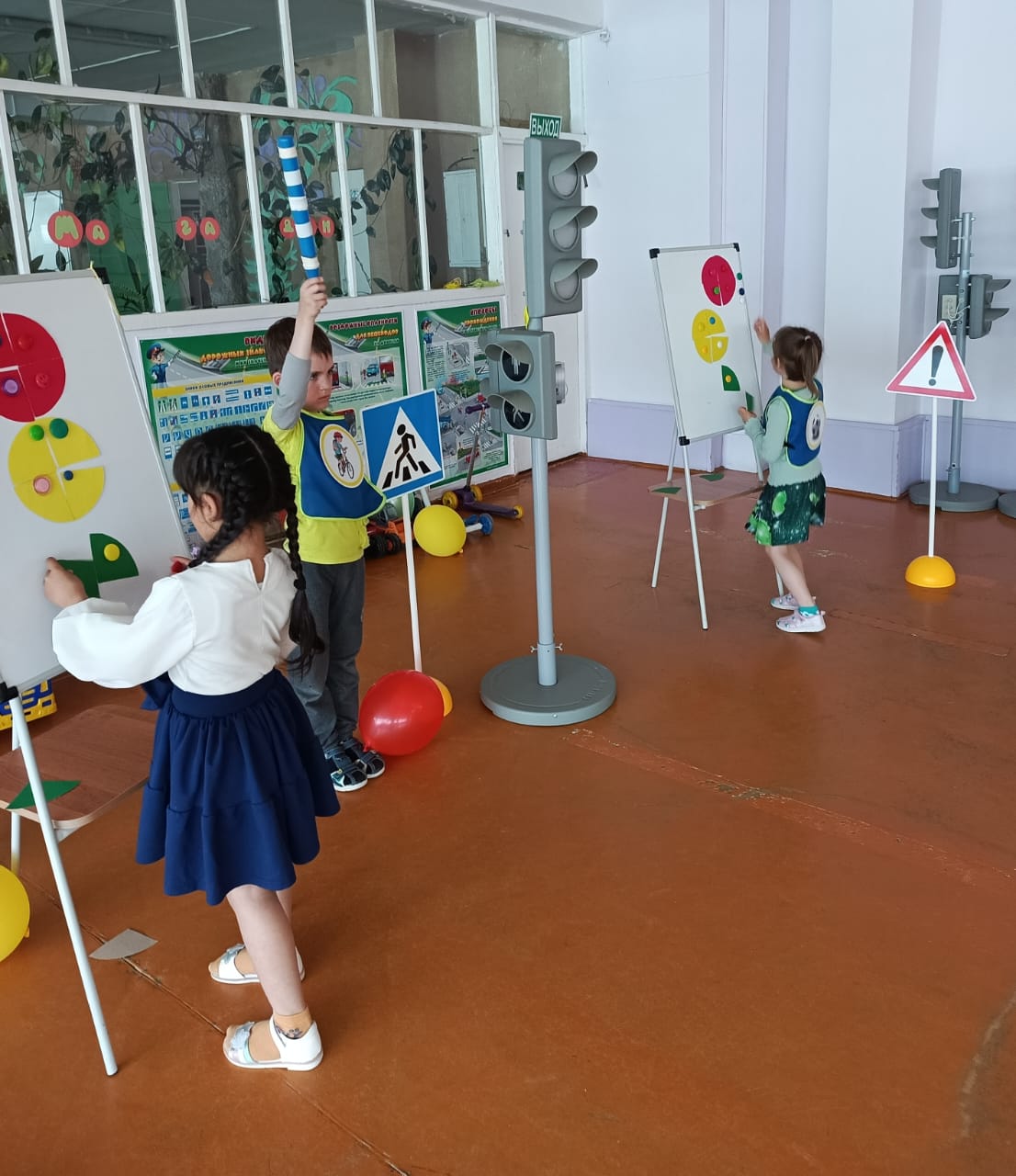 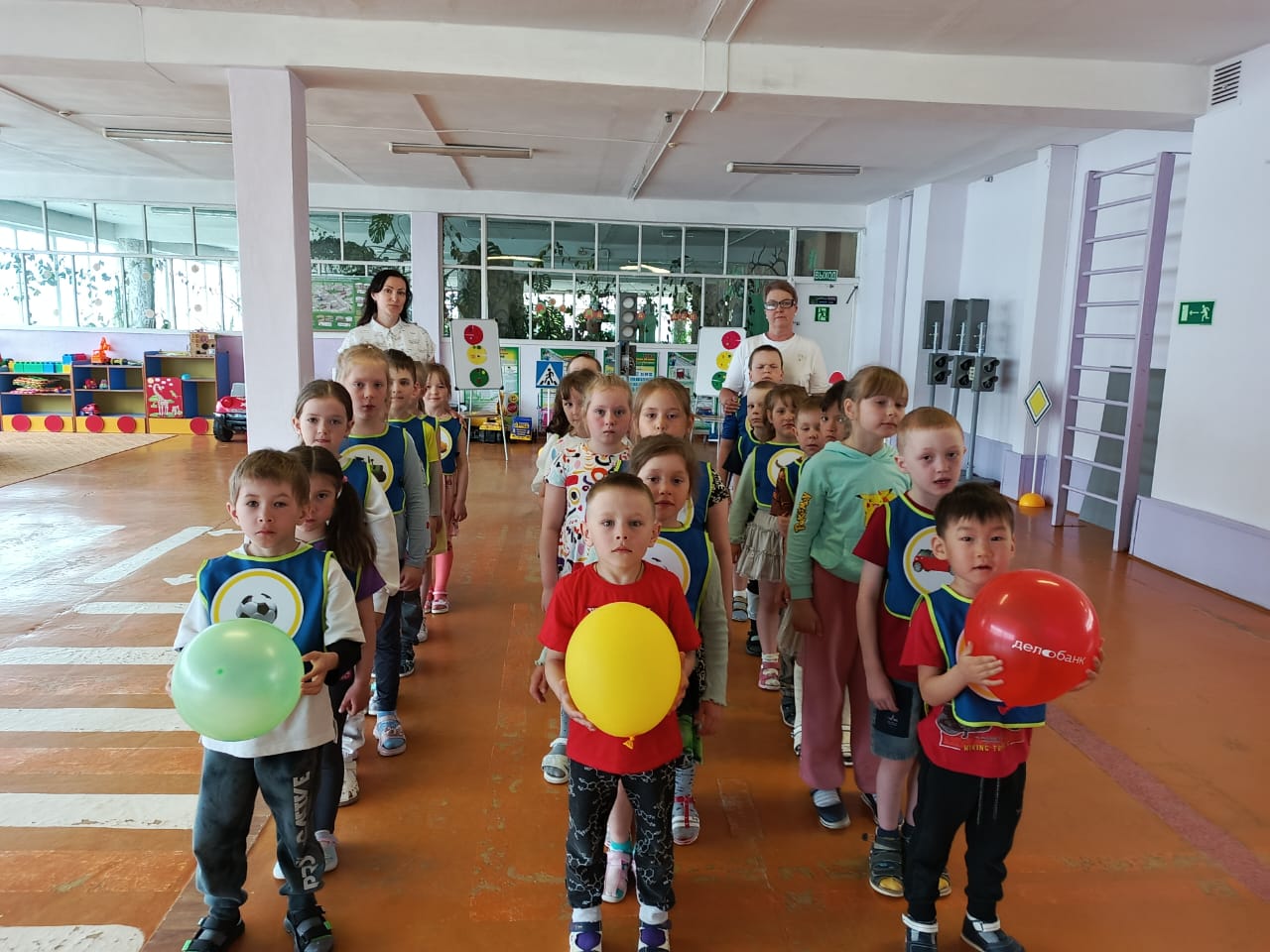 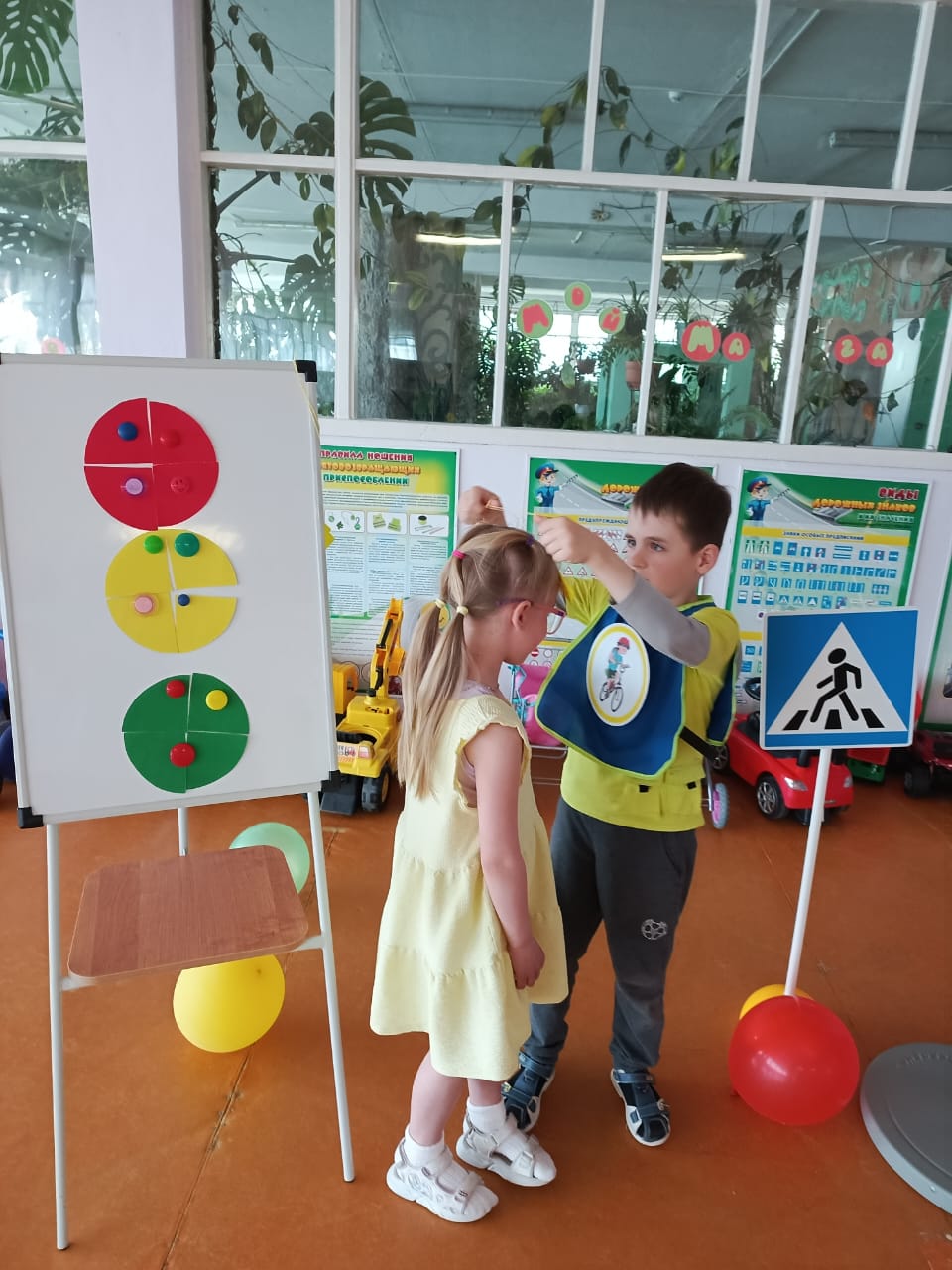 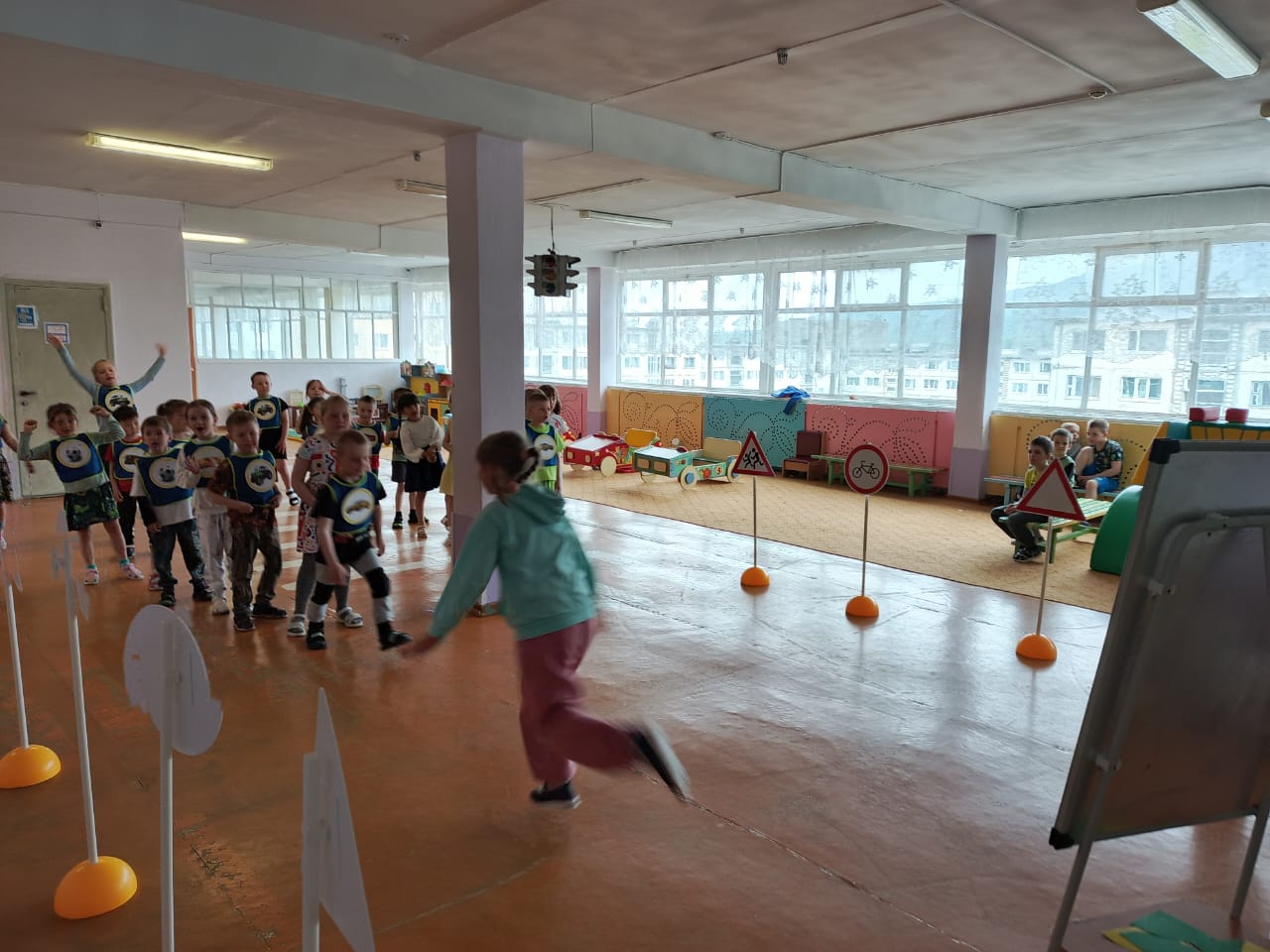 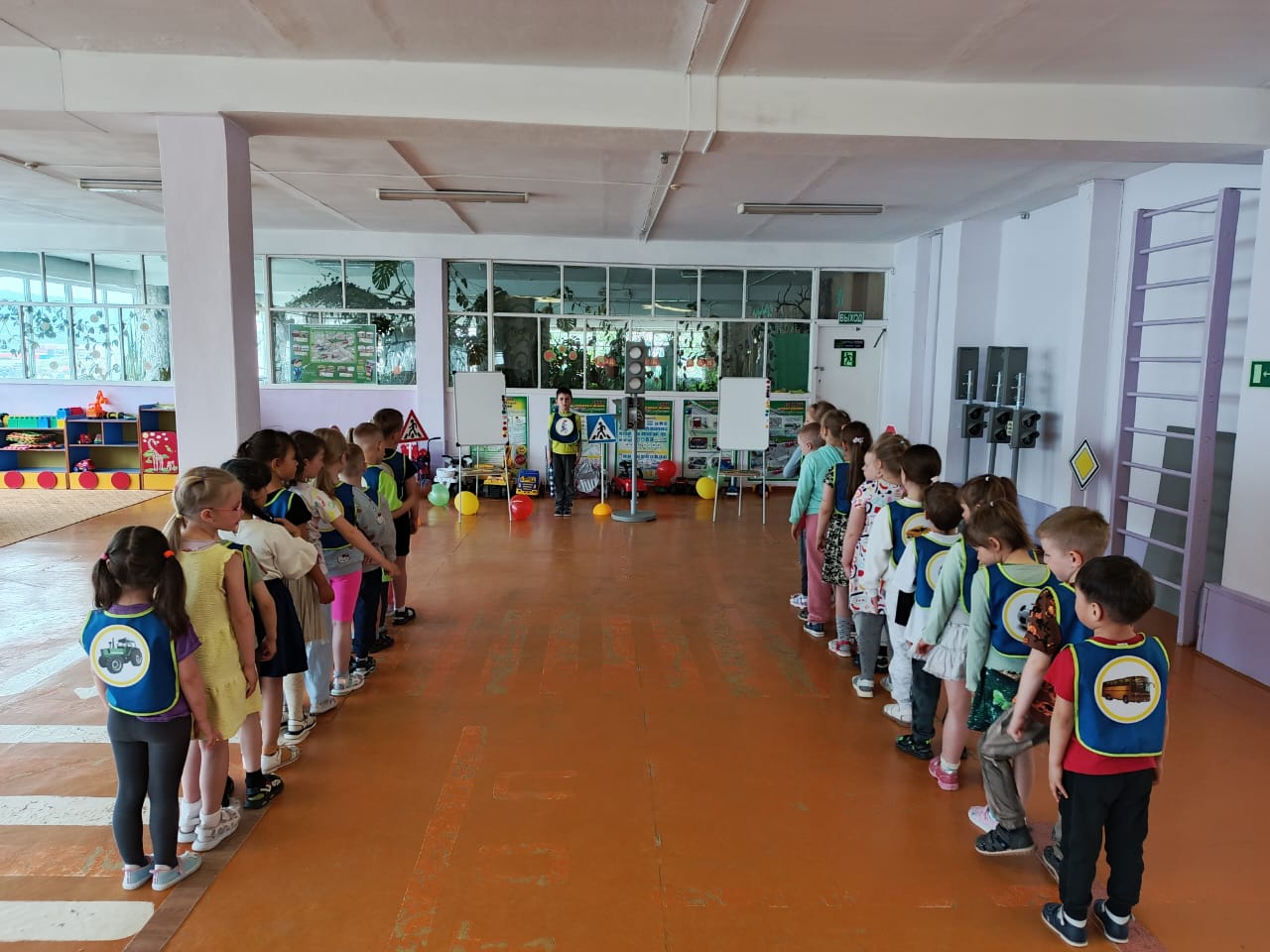 Правила мы знаем – просто класс!Если захотите, мы научим вас!
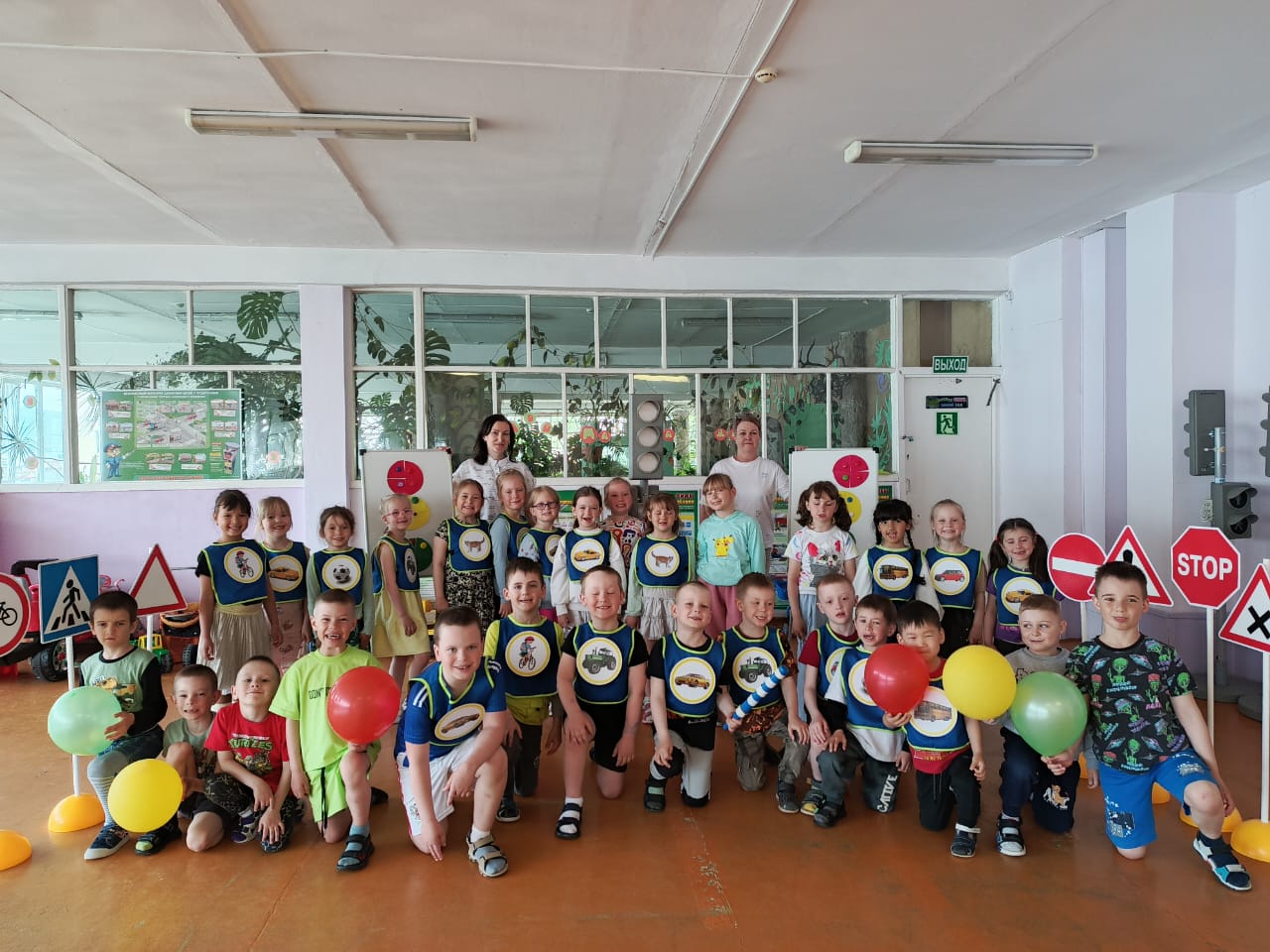 Мероприятия по правилам безопасности на дорогах, поведенные детьми младшей группы
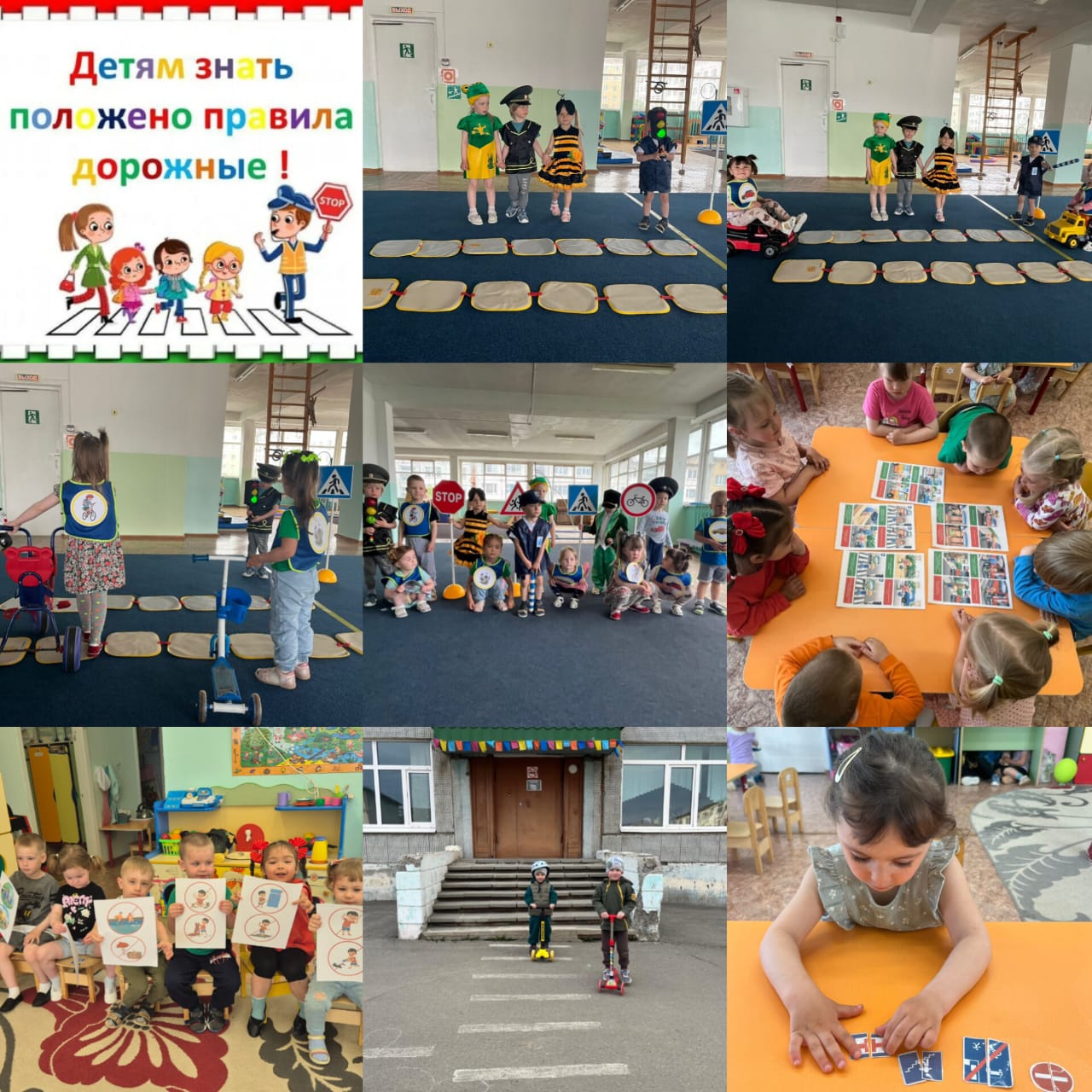 Мини – проект «ПДД не нарушаю!» в младшей группу «А»
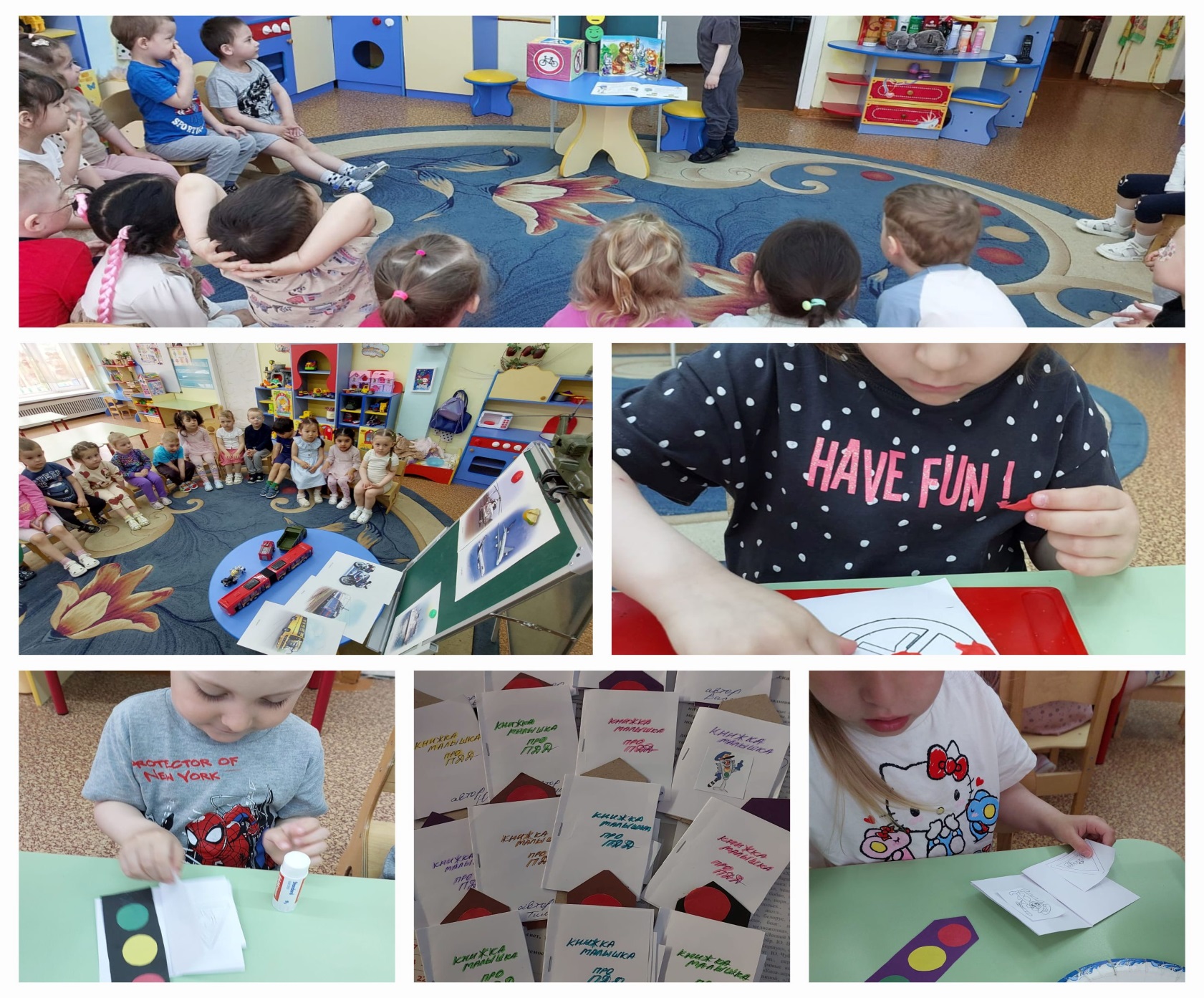 Малыши принимали активное участие в акции «Безопасная дорога»Игра: «Стой. Жди. Иди!
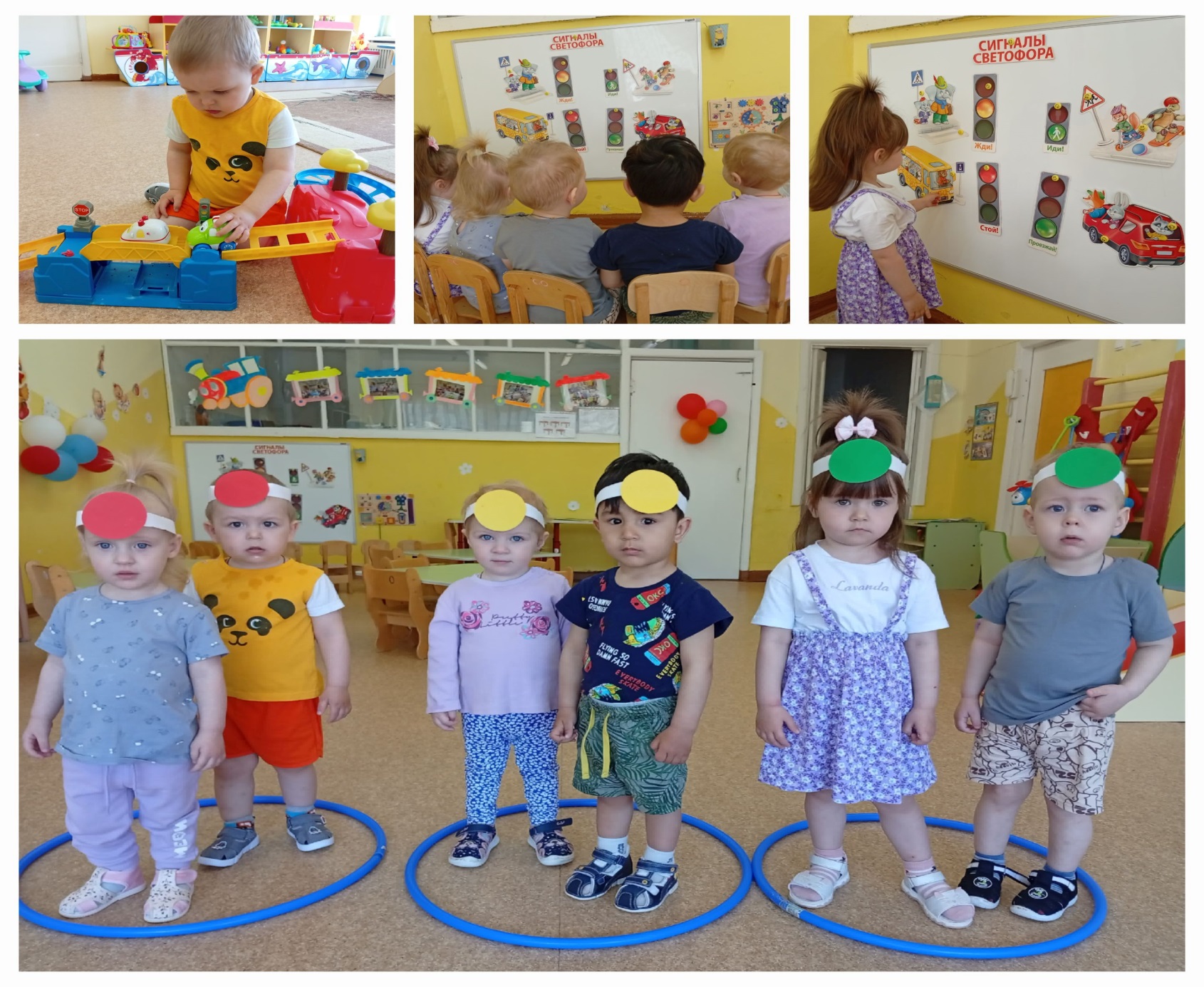 Старший государственный инспектор Лазарева Д.Б., провела с детьми профилактическую беседу о световозвращающихся элементов.
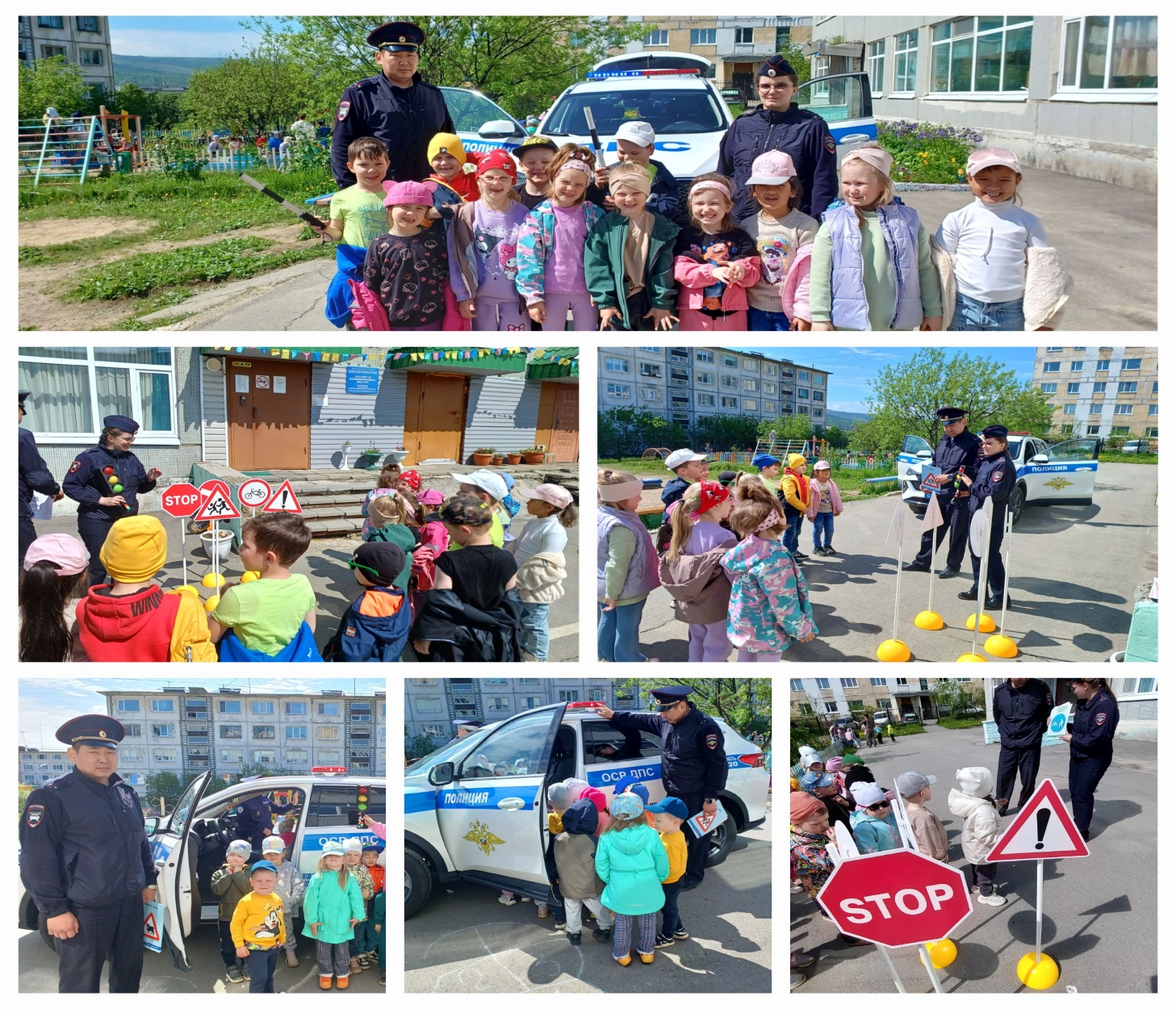